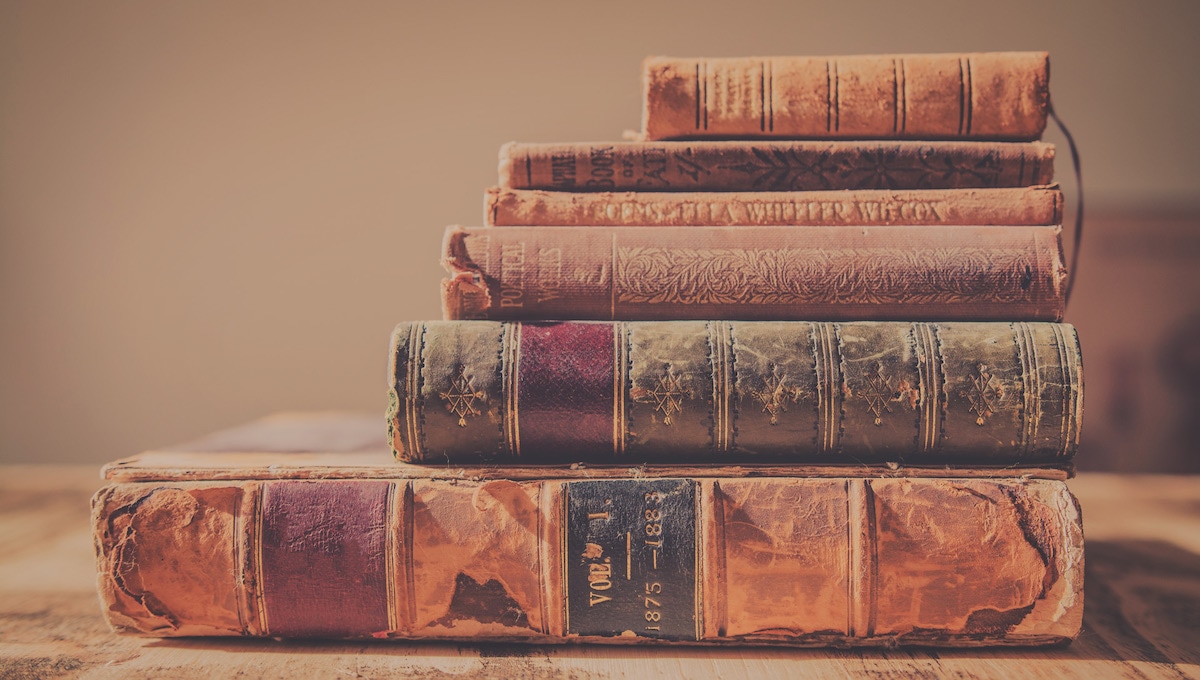 Proverbs
August H. Konkel
McMcaster Divinity College
March 2022
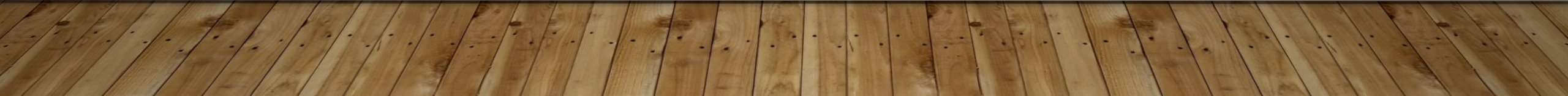 Proverbs
Session 10
Lady Wisdom and Lady Folly 
Proverbs 9

                                 august h. konkel
BANQUET OF LADY WISDOM (1-6)
The banquet hall (v. 1) [seven pillars indicate spaciousness]
 The menu (v. 2)
 The servers (v. 3)
 The guests (vv. 4-6)
 Need to gain sense
 Find food and wine
 Walk in the way of understanding
WORK OF WISDOM (7-12)
Answer not a fool according to his folly (7-8)
Instruct a scoffer and you will be insulted
Correct the wicked and you will get injured
 Wisdom is a lifelong process (9-10)
There is no limit to learning wisdom and living righteously
Wisdom must begin (tekhillah) with knowledge of the Holy (Yahweh)
Wisdom alone has the potential for a full life
 Character has its consequences (11-12)
Wisdom is first of all for self benefit
The worst harm of the foolish is inevitably to the fool
SEDUCTION OF LADY FOLLY (13-18)
She is the very essence of gullibility (v. 13)
 She positions herself in the most public places (v. 14)
 Her invitation is to the crowds going on their way (v. 15)
 Her invitation is to the gullible, to those lacking sense (v. 16)
 Her offering is “stolen water” and “delicious clandestine food (v. 17)
 Water is a way of referring to sexual activity (Prov 5:15-20)
 Deception is that promiscuity is more satisfying
 Ancient festivals were orgies (such as Greek symposia of philosophers)
 Her guests end up in the grave (v. 18)